OS – System Calls
CS 0449
Jarrett Billingsley
Class announcements
welcome back 😭
don’t forget lab6 is due the end of this week
CS449
2
The OS
CS449
3
The responsibilities of the OS
resource control.
it's the gatekeeper to all the computer's resources
process control.
it makes everyone play nice
it can kill broken/evil processes
hardware abstraction.
since processes must ask OS to access resources on their behalf…
the OS can make processes believe things that aren't real
CPU
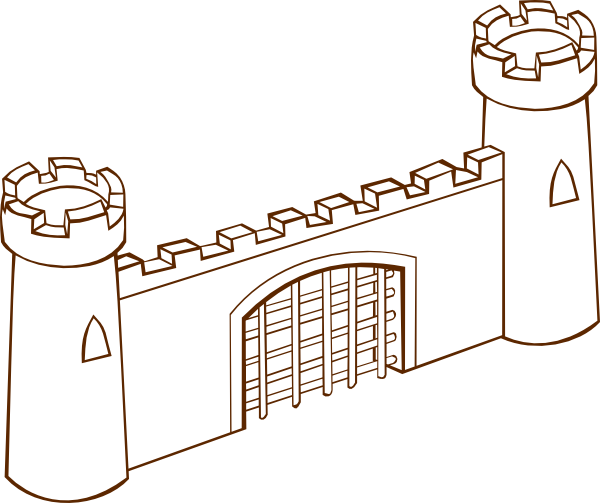 RAM
Network
off with their head!
OS
Memory
Memory
Memory
there's 128GB of RAM!!!
also the sky is green!!!!
Code
Code
Code
this isn't really painting a flattering picture of the OS, is it
CS449
4
[Speaker Notes: [diagram: a castle labeled OS. inside the castle are the CPU, RAM, and Network (among other things). the processes are outside the castle and are the lowly serfs]]
Walled cities
the OS kernel is a program – a process – that manages all the rest
it can access any resource and control any other process
how do we keep that power from falling into the wrong hands?
and how do we do it on a computer with only a single CPU??
how do we even run multiple processes on a single CPU
Process 2
Process 1
Memory
Memory
OS Kernel
Code
Code
CS449
5
[Speaker Notes: [diagram: two processes running on top of the kernel.]]
Building the castle
User
Mode
CPUs can run in (at least) two modes:
user mode, for running "untrusted" processes
kernel mode, for running the kernel (duh)
user mode is very restricted:
many instructions are illegal
most of the memory is off-limits
all addresses are virtual
hardware can't be accessed
so… how do we switch modes?
Process 2
Process 1
Memory
Memory
Kernel
Mode
OS Kernel
Code
Code
CS449
6
[Speaker Notes: - there are typically other modes, such as hypervisor mode (for running virtual machines) and "system management mode" (for doing even more low-level stuff)

[diagram: last slide, but the processes are indicated as running in user mode, and the kernel in… kernel mode.]]
System Calls
CS449
7
System calls
a system call is a special kind offunction call that user-modeprocesses use to ask the OS todo something for them.
if the OS is the castle wall…
then syscalls are a gate
system calls are a CPU feature
since it must switch modes
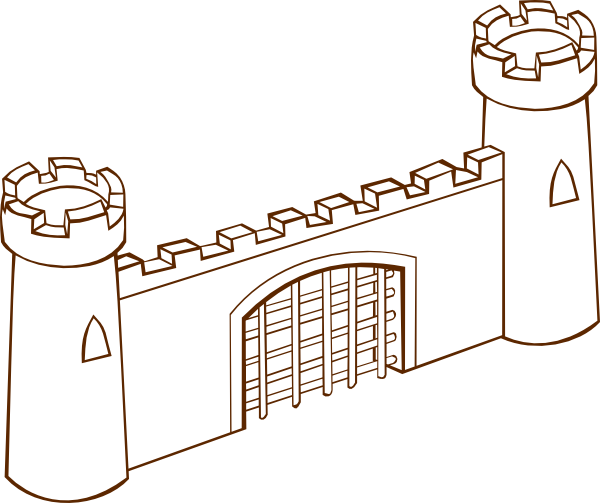 …We deem it acceptable.
OS
syscall
please Sire, I am but a Mere Process, hungry for some RAM…
Memory
Code
CS449
8
[Speaker Notes: [diagram: the castle again, but the gate in the castle wall is labeled syscall. the process asks for access, and King OS says it's okay.]]
System call CPU mechanisms
you learned how to do them in MIPS
it's…. syscall
in x86-64, it’s…… also syscall
on both, you put the syscall number in a certain register
this identifies which operation the process wants to perform
it’s v0 on MIPS and rax on x86-64
the arguments get passed almost as usual
on x86-64 versions of Linux, argument 4 goes in r10 instead of rcx because apparently rcx is used as the return address register by the syscall instruction… aaa then why did they specify rcx 
then you perform the syscall instruction
and then…
CS449
9
[Speaker Notes: there’s a great list of all 335 syscalls available in Linux 4.7 here: https://web.archive.org/web/20230904231952/https://blog.rchapman.org/posts/Linux_System_Call_Table_for_x86_64/]
Opening the portal
switching modes causes a few things to happen
the CPU switches memory spaces:
the kernel has its own memory
User Space
mov rdi, 0
mov rax, 60
syscall
Kernel Space
swapgs
mov [sp2], rsp
mov rax, cr3
execution jumps to the systemcall handler in the kernel
the kernel also has its own stack
and of course, the CPU is nowin kernel mode
CS449
10
[Speaker Notes: [diagram: just like a user-mode process, the kernel has its own stack, its own code, etc.]]
The upside-down
kernel code is pretty similar to user code
there are some restrictions, like no libc
but you can do special things
like accessing other processes’memory spaces
so if the user e.g. passes a pointer to an array of characters to print out…
the kernel can see it no problem
Kernel
Space
User
Space
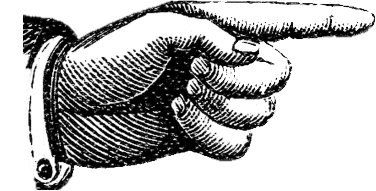 CS449
11
[Speaker Notes: [diagram: the kernel can access user-mode processes' memory.]]
Switching tracks
when the kernel is done handling a syscall…
it could return to the user process
or it could switch to another user process!
this is how one CPU can run many processes
at any given moment, it's only running one
but over time, they all get some attention
the OS is like a juggler
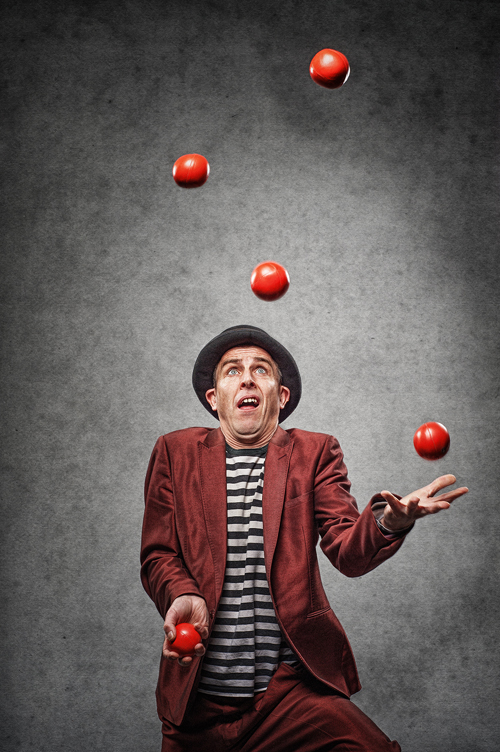 CS449
12
[Speaker Notes: - we'll come back to this in multiprocessing.

[image: a man juggling]]
Context Switches
CS449
13
Barreling down the track
a context switch is when the CPU changes modes.
but the CPU is like a train:
high speed in a straight line
but slow to change directions.
so we have this annoying problem:
we need the OS to do anything
but system calls require a contextswitch, which is slow.
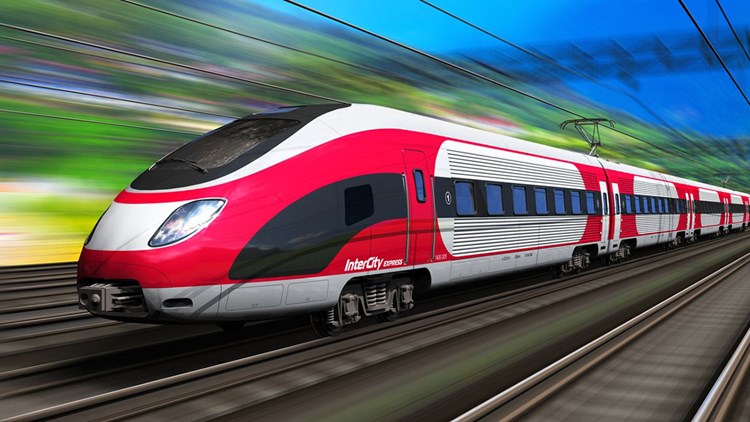 CS449
14
[Speaker Notes: [image: a high-speed train]]
Layer cake
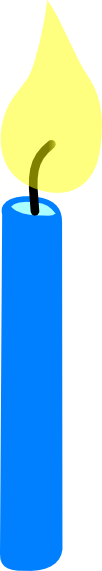 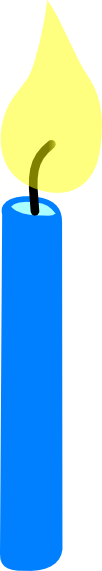 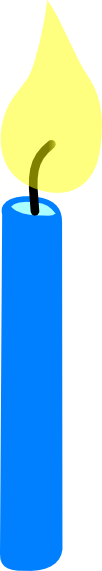 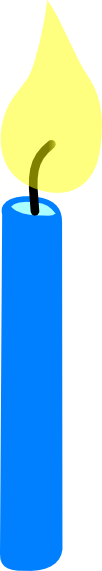 user programs usually look like this:
the layers in the middle do a good bit of work trying to make as few system calls as possible.
as an example, let's look at a common one: buffered I/O
User
Space
Program code
Language Runtime (libc, msvcrt, JRE)
Public OS API
(POSIX, Win32)
Kernel
Space
OS Kernel
Syscall Handler
CS449
15
[Speaker Notes: [diagram: in user space, you have three layers: your program code talks to your language runtime (like the C standard library, or the Java class library); that then talks to the public OS API (like POSIX or Win32). the public OS API then crosses the boundary between user and kernel mode to access the syscall handler.]]
Don't do it all at once
there is a fixed overhead for context switches
so if we can do more work per switch, we can reduce their impact.
let's say we're writing to a file.
when the buffer is full or flushed, then a syscall is made
each fwrite() copies the data into a buffer: an area of memory managed by stdio
buffer
this way to OS
hello
goodbye
whatever
fwrite(f, "hello\n")
fwrite(f, "goodbye\n")
fwrite(f, "whatever\n")
fflush(f)
and the buffer is empty again.
CS449
16
[Speaker Notes: [diagram: each fwrite just puts the data into a buffer inside user space. when the data is fflushed, we just do 1 syscall to copy it all to the OS.]]
An example with fgets()
if the user types in more text than there's room for in your array…
the rest of the line is still in the input buffer, and the next call to fgets will get that buffered data
it will not wait for you to type more!
your input array
stdio's buffer for stdin
still in the buffer!
next fgets will get this.
fgets(input, 4, stdin)
CS449
17
[Speaker Notes: [diagram: you made a 4-item char array. stdio's stdin buffer is much longer, and has an 8-character string in it. when you fgets with a length of 4, it only copies the first 3 characters out of stdio's buffer into your array (and then zero-terminates); the other 5 characters are still in stdio's buffer.]]
The POSIX API
CS449
18
The POSIX API
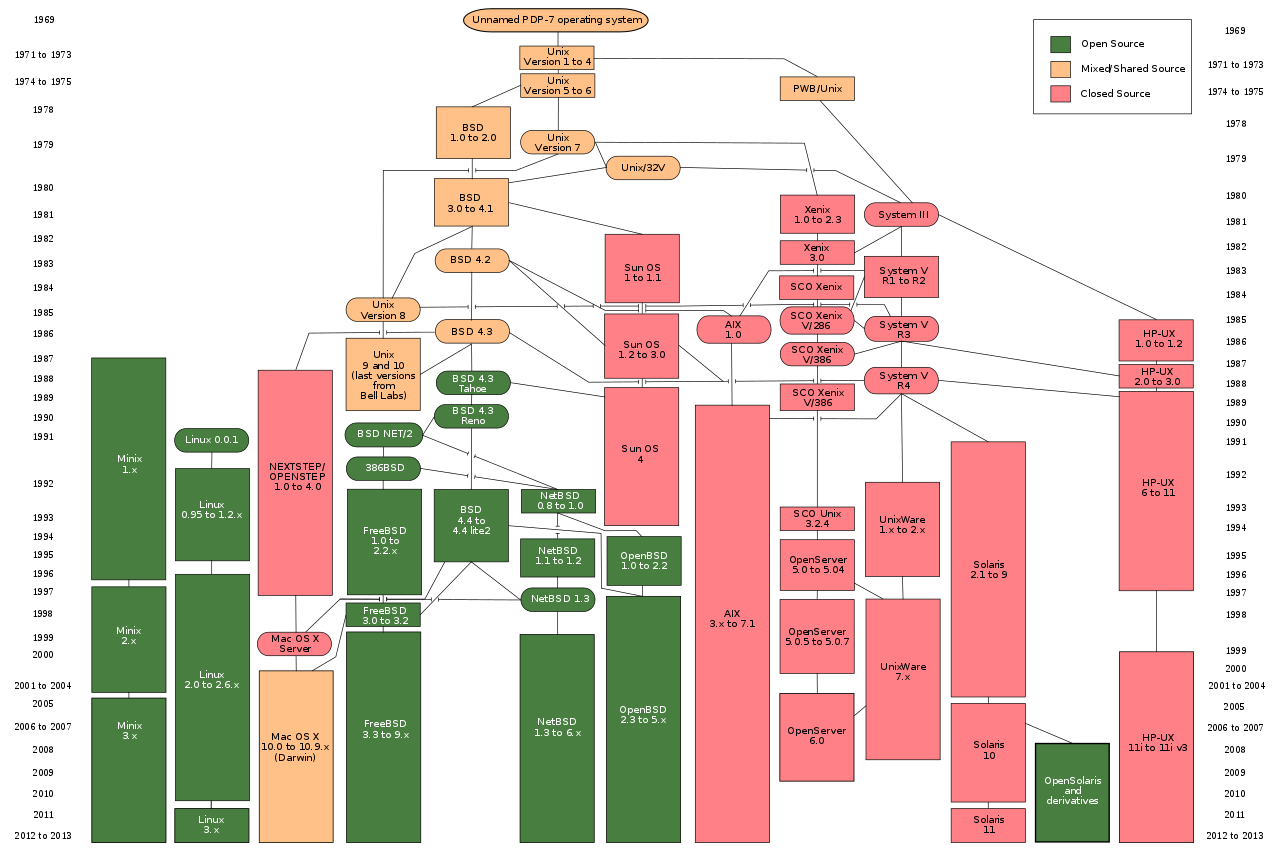 POSIX stands for PortableOperating System Interface.
(the X just looks cool.)
POSIX was defined as auniversal API for all theflavors of UNIX,which Linux(mostly)implementsas well.
this is why itwas needed.
CS449
19
[Speaker Notes: [diagram: the enormous, messy family tree of the dozens of variants and descendants of the original UNIX from 1969.]]
The POSIX API
Linux and macOS (mostly) implement POSIX
but historically not Windows, cause Windows
but I guess that's changing-ish.
it's based on this idea: what if everything were a file
Hard drives? Files.
Displays? Files.
Keyboards? Files.
Processes? Files.
Files?..............................
 Files.
CS449
20
The big unifying concept
everything on the system is represented in this big tree
the root of this tree is is /, which is called… the root directory
the internal nodes are directories, and the leaves are files
directory names always end in a /
we can also have symbolic links
they're basically pointers.
when we access /bin/sh on thoth, it’s really accessing /bin/bash.
/
dev/
bin/
usr/
bash
sh
tar
CS449
21
[Speaker Notes: [diagram: a tree. the root directory is forward slash. inside it are folders. inside folders are other folders and files. one of the files is a symbolic link, which is really just a "pointer to another file in the filesystem."]]
Accessing the “file” system
there are four main system calls, and they look familiar-ish…
int open(const char* filename, int flags);
int read(int fd, void* buffer, size_t size);
int write(int fd, const void* buffer, size_t size);
int close(int fd);
these are the real deal – when you call these functions, you are talking directly to the OS!
there is no FILE* here. that is a <stdio.h> abstraction.
open() returns a file descriptor instead.
this is just an integer which uniquely identifies the open file.
CS449
22
The standard input/output/error files
every process on a POSIX system is giventhese three files when it starts.
Java names these System.in, System.out, and System.err.
notice that their file descriptors are 0, 1, 2.
starting at 0 and going in order… hmm… array??
Memory
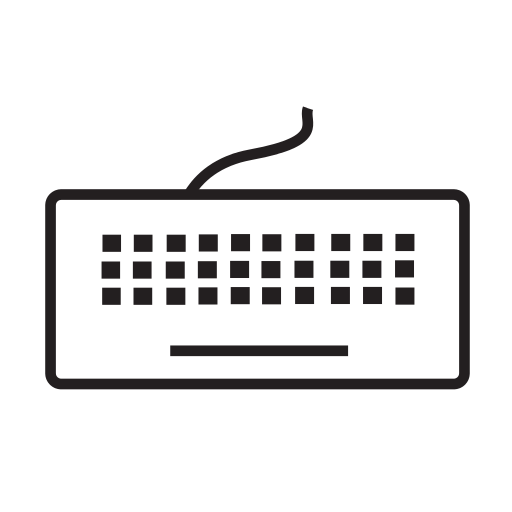 stdout
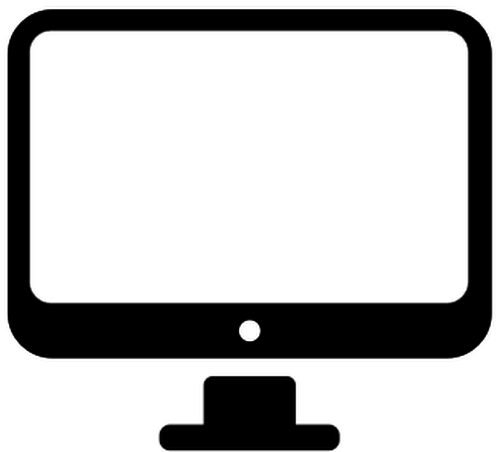 stdin
Code
stderr
this is the default arrangement, but it can be changed easily with...
CS449
23
[Speaker Notes: - if I opened another file, what do you think its descriptor would be?

[diagram: by default, the keyboard is hooked to stdin; stdout and stderr are both hooked to the console screen.]]
Redirection
redirection lets you connect the standard files to things other than the keyboard and console. (these examples are for bash)
$ ./lab1 < test.txt
$ ls > output.txt
now anything the program prints ends up in the file output.txt instead.
now every time the program asks for a line of text, it reads it from test.txt instead of the user.
Memory
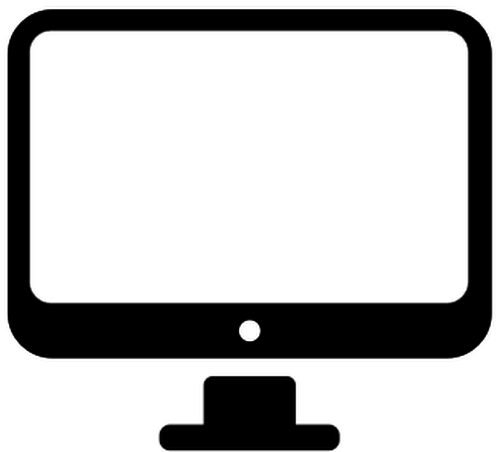 stderr
Memory
you can redirect both at the same time, and redirect stderr as well (see slide notes).
stdin
Code
stdout
Code
100
earth
mars
pluto
exit
1_hello_world 
1_hello_world.c
noodle.bmp
test.txt
stdout.txt
CS449
24
[Speaker Notes: redirecting both is as simple as “./program < input_file > output_file”.
redirecting stderr looks like this: “./program 2> errors.txt”. The 2 is because stderr is file number 2. (See table on previous slide.)
it’s also possible to redirect stderr to “the same place as stdout” by doing “./program 2>&1”, so both stdout and stderr will output to the same place – either both to the console, or both to a single file.]
World 7
a pipe is a form of redirection which connects the output of one process directly to the input of another.
let’s try ps aux | less
here’s what’s happening:
pipe
stdout
stdin
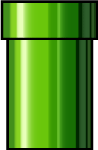 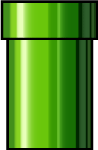 ps aux
less
wordswordswordswordswordswordswordswordswordswords
CS449
25
[Speaker Notes: this is how the autograder works – I run your program “hooked up” to the autograder. I write things to your program’s stdin, wait, and then read things from its stdout. (most of the time.)]
Watching it go
We can see all the system calls a program makes as it runs using the strace command.
Let’s strace a simple “hello world” program.
execve is the call the actually runs the program. (sorta.)
brk is used to see where the heap begins. (hey, that's familiar!)
access checks if you can… access a file 🙃
openat seems to be a newer version of open that plays more nicely with multi-threading and avoids race conditions.
newfstatat gets information about an open file.
mmap (memory map) manipulates the virtual memory map.
mprotect lets you change the access rights on memory areas.
munmap gives the mapped memory pages back to the OS.
there’s more stuff in there but you get the idea!
CS449
26